Vidyasagar University
M.Phil
2nd Semester
Paper: SOC 211
Department of Sociology 

‘Women’s Oppression’

Course C0ordinator Name: Dr. Asmita Bhattacharyya   
 
                                              Group Members’ Names:-      
                    Ranajit Nayak (Roll 12) and Sourav Das (Roll 01)
Welcome
OPPRESSION
The term “feminism”, which highlights their oppression specifically in relation to men, however, has been in use in English only since the campaigns for women’s suffrage during the last decade of the nineteenth century. More recently, it has been the resurgence of women’s movements in the late 1960s- the so-called “second wave”- that is usually associated with feminist strivings for women’s equal rights, and freedom from oppressive constraints of sex, self-expression and autonomy.
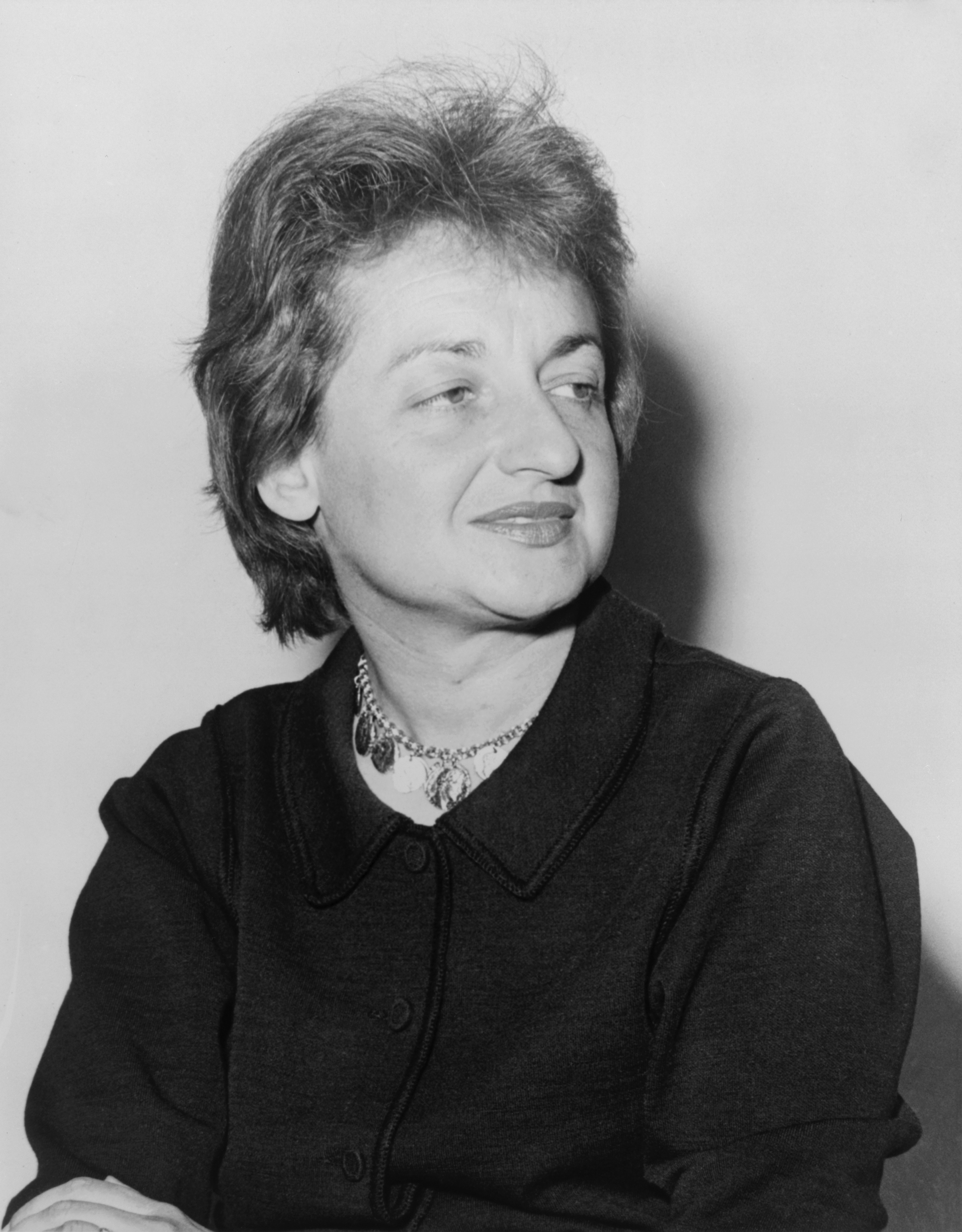 Betty Friedan
American Writer: ‘The Feminine Mystique’(1963)

 Highlight  termed – “the problem that has no name”

 Women’s own sense of their needs

 Subsequent thinkers-
    These problems are at the heart of feminism
     Different ways : oppression, subordination,         discrimination, inequality, etc.
Public and Private Spheres
Friedan twentieth century articulation “Problem with no name”
 Greater Educational opportunities than women of earlier times 
 White middle-class (limitation of Friendan)
 “Equality feminist” – first choice Public, second class choice is house keeping etc.
 Juggling paid employment
 East and West
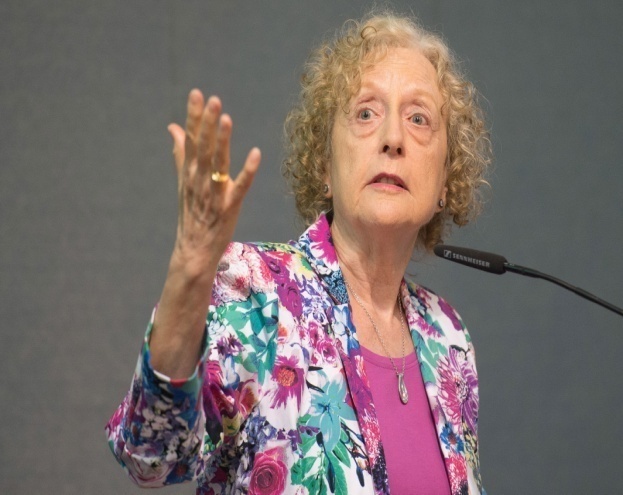 Carole Pateman
British Political theorist

 “Feminist Critiques of the Public/Private Dichotomy”(1989)

 Challenging the structure of Society
 
 Hierarchical Division

 Women’s work and  Men’s work
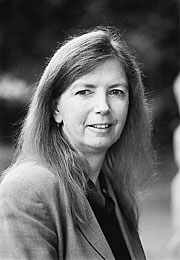 Susan Moller Okin
American  feminist

 “Humanist  liberalism”(1989)/ equal public sphere participation and equal sharing

Interrelationship (Domestic and Public sphere)
Friedan vs Later Feminists
Friedan suggested-
    Opportunity, respect and freedom of choice

 Later feminists have argued-
    Public-Private dichotomy, Division of labour                                 etc.
Different potentials and values
Values of attachment

 Support family and community life

 Male-identified public sphere activities
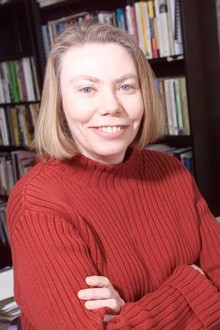 Iris Marion Young
American political philosopher

Instrumentalized and Authoritarian masculinist culture

 Devaluation
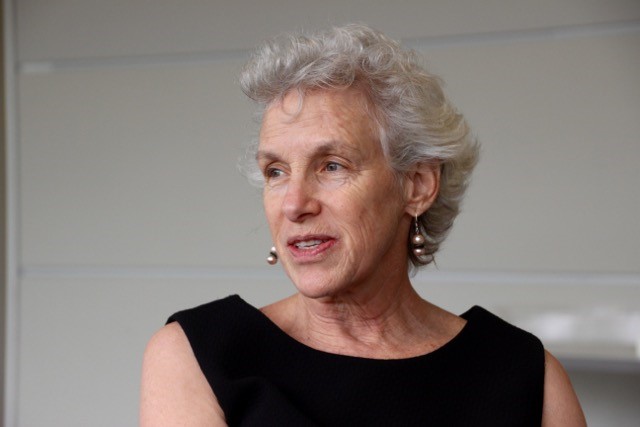 Joan William
Feminist legal theorist

 Unbending Gender(2000)

 Equality- Difference
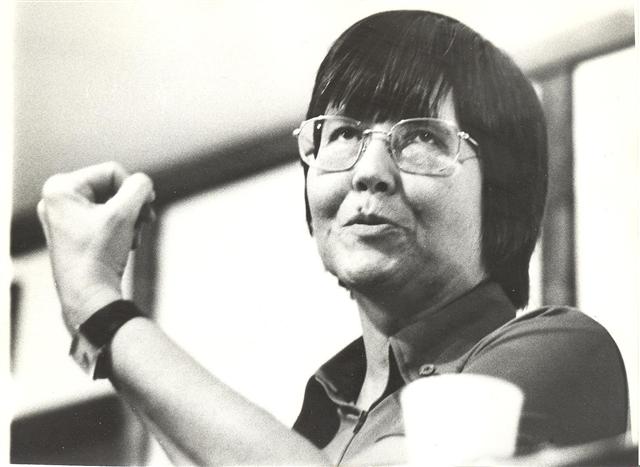 Mary Daly
Radical Feminist 
 Gyn/Ecology(1978)
 “re-claiming of life-loving female energy”
 Critiques all moves for equal rights
 Some thinkers-
    Understand the “problem that has no name” as a cluster of problems with many names.
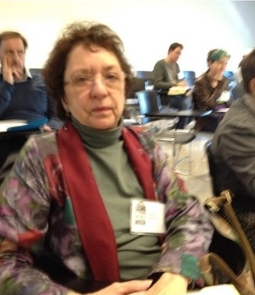 Nancy Hartsock
American Marxist feminist

“Feminist standpoint”

Redefining and Restructuring society

Women to be able to achieve their  potential
The equality-difference debate
Mainstream feminism

 Two Unsatisfactory alternatives equality – difference

  Several thinkers- Relationships Public-Private sphere 

 Women’s activism
References
Bowden, P., & Mummery, J. (2009). Understanding Feminism. Acumen Publishing.

Harrison, Kevin & Boyd, Tony. (2018). Feminism. 10.7765/9781526137951.00019.

Tong, R., & Botts, T. F. (2014). Feminist thought: a more comprehensive introduction (4th ed.). Boulder: Westview Press. 

Lionel, 1882-192, G. W. (1913). Woman and to-morrow. Retrieved from http://nlist.inflibnet.ac.in:2269/
Thank You